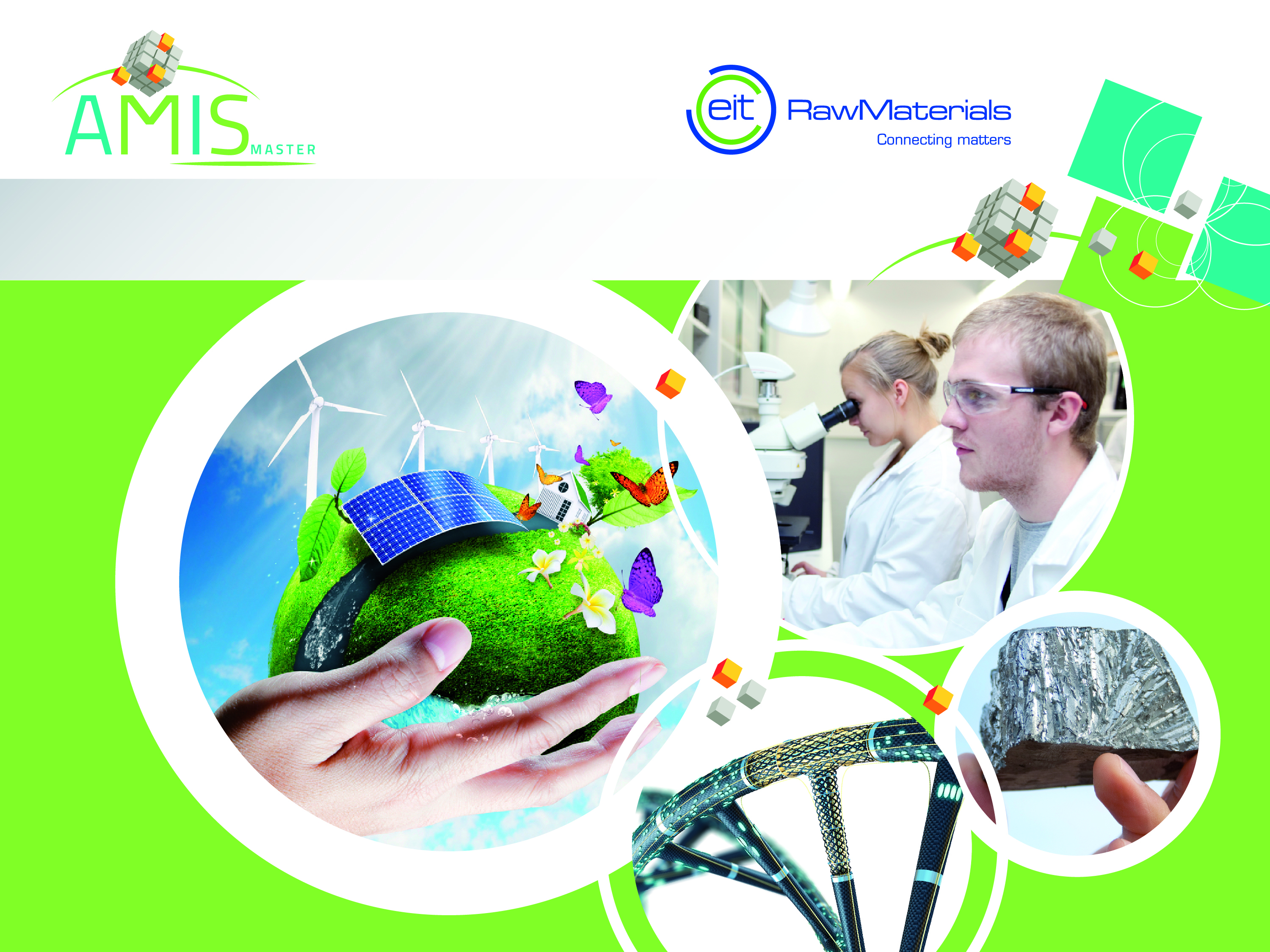 International Master’s programme in 
Advanced Materials for Innovation and Sustainability
Master’s programme in Advanced Materials for Innovation and Sustainability (120 ECTS)
EIT-label awarded in September 2016
Joint study programme curriculum: Advanced Materials Science courses & Entrepreneurial skills
Two year Master’s programme offered by 5 leading European Universities
International mobility: studies in two European countries
Cross-organizational mobility: collaboration with industry and research organizations
Double degree
First intake: autumn 2017
30 - 35 students
Prof. Jaana Vapaavuori
Elina Kähkönen, Jari Koskinen, N.N.
[Speaker Notes: *CORE SLIDE*]
Why AMIS?
Double degree programme = “Package solution” alternative to student exchange
Funding & Labeling: EIT Raw Materials
Two degrees, one shot – why not?
E.g. diplomi-insinööri from Aalto + Master of Science from partner university
Material Sciences major + Innovation & Entrepreneurship minor
Scholarship opportunities
[Speaker Notes: Pakettiratkaisu = 5 yhteistyöyliopistoa
1. vuosi yhdessä, 2. vuosi toisessa yliopistossa
Yhteisesti sovitut oppimistavoitteet, valmis kurssilista
Ei hyväksilukua]
AMIS universities
1st year
Institut Polytechnique de Grenoble, France 
Aalto University School of Chemical Engineering, Espoo, Finland
Technische Universität Darmstadt, Germany 
2nd year
Institut Polytechnique de Grenoble, France 
Aalto University School of Chemical Engineering, Espoo, Finland
Technische Universität Darmstadt, Germany 
Université de Bordeaux, France 
Université de Liège, Belgium
[Speaker Notes: *CORE SLIDE*]
AMIS partners: Industry
ARKEMA 
ArcelorMittal 
Fraunhofer‐Gesellschaft 
Commissariat à l’Energie Atomique et aux Energies Alternatives (CEA)
IMEC
Innovation and entrepreneurial in materials science (year 1)
The 1st Local materials science and innovation and entrepreneurial courses :
AALTO
Surfaces and films, Functional soft materials, Functional material courses
AVP Innovation and Entrepreneurial minor couses
Inno-Mission Internship (summer)
Summerschool
Specializations (year 2)
The 2nd year autumn semester includes one semester of courses in the specialization areas offered by the exit universities:

GINP: Materials interfaces: Surfaces, Films and Coatings
AALTO: Surfaces and films, Functional soft materials, Group Res Assignment 
TU Darmstadt: Functional Ceramics: Processing,  Characterization and Properties
Université de Liège: Nanomaterials and Modelling
Université de Bordeaux: Advanced Hybrid Materials, Composites and Ceramics by Design
The 2nd year spring semester Master thesis
AMIS at Aalto – degree structure
55 ECTS Advanced Materials for Innovation and Sustainability Major
35 ECTS Innovation and Entrepreneurship Minor
30 ECTS Master’s Thesis 

Study Guide
https://into.aalto.fi/display/enamis/Curriculum+2020-2022